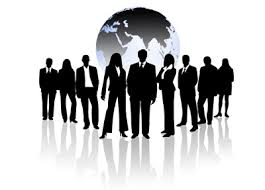 La Gerencia Moderna está 
Asociada a conceptos como:
 
Eficiencia, Efectividad, Productividad, Creatividad, Excelencia, 
Competitividad y Calidad para lograr objetivos económicos y generar beneficios sociales, bajo actividades 
de planificación, organización 
dirección y control.
PILARES DE LA GERENCIA MODERNA
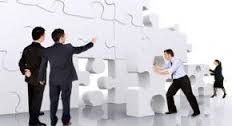 INNOVACIÓN

DIFERENCIACIÓN

CAPACIDAD DE APRENDIZAJE

PARTICIPATIVA Y SOCIAL
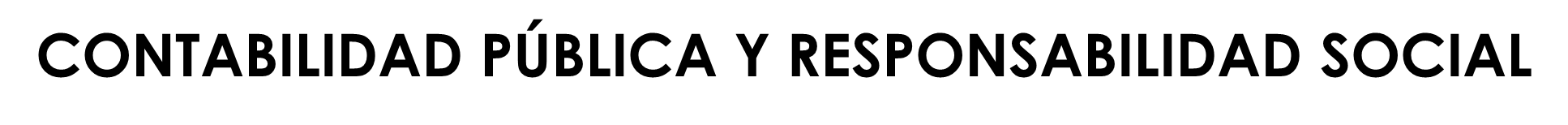 GENERADORA DE VALOR PARA UN PAÍS DE BUENAS PRÁCTICAS DE GOBIERNO
C. P.UN GRAN QUEHACER PARA UN 
PAIS DE MUCHA PROSPERIDAD
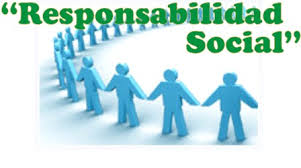 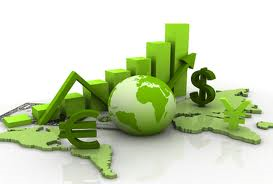 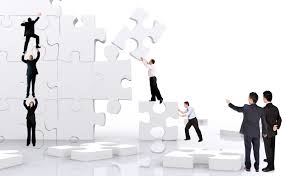 DE LA RESPONSABILIDAD 
CAPACIDAD EXISTENTE EN TODO SUJETO ACTIVO DE DERECHO PARA CONOCER Y ACEPTAR LAS CONSECUENCIAS DE UN HECHO REALIZADO LIBREMENTE. Diccionario de la RAE. Concepción Jurídica
Nuestra Corte Constitucional sostuvo:
La responsabilidad social es una manifestación propia del hombre. No sólo es un compromiso tácito del individuo con la sociedad, sino la apertura del hombre hacia los demás. Todo asociado debe responderle, con servicios directos o indirectos, a la sociedad, como retribución proporcionada a los beneficios que ésta brinda a cada uno de sus componentes.  
(Sentencia T - 224 de junio 15 de 1993. Mag. Ponente. Dr. Vladimiro Naranjo Mesa. 
Sala Novena de Revisión)
A S U N T O S    D E    LA    R. S.
- GOBIERNO DE LA ORGANIZACIÓN
- DERECHOS HUMANOS
- PRÁCTICAS LABORALES
- MEDIO AMBIENTE
- PRÁCTICAS OPERATIVAS JUSTAS 
- ASUNTOS DEL CONSUMIDOR
- DESARROLLO SOCIAL
CONTROL   INTERNO
RESPONSABILDAD Y COMPROMISO DE  Y PARA  …  T  O  D  O  S
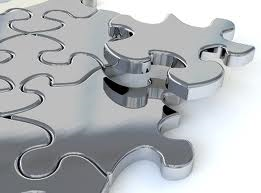 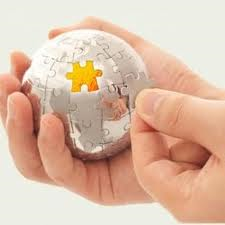 LA  AUDITORIA  INTERNA
GENERADORA DE VALOR PARA
 UN PAIS DE BUENAS PRÁCTICAS 
DE GOBIERNO
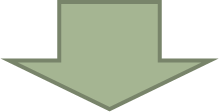 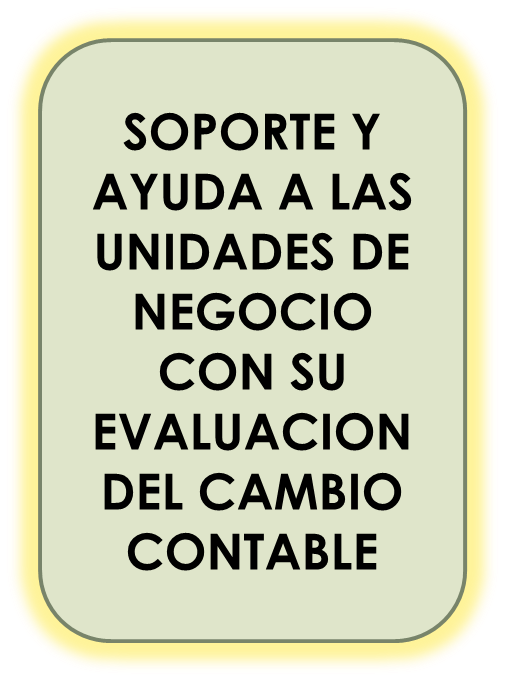 FUNDAMENTAL EN EL ACTUAL PROCESO 
DE 
GLOBALIZACIÓN
 CONTABLE
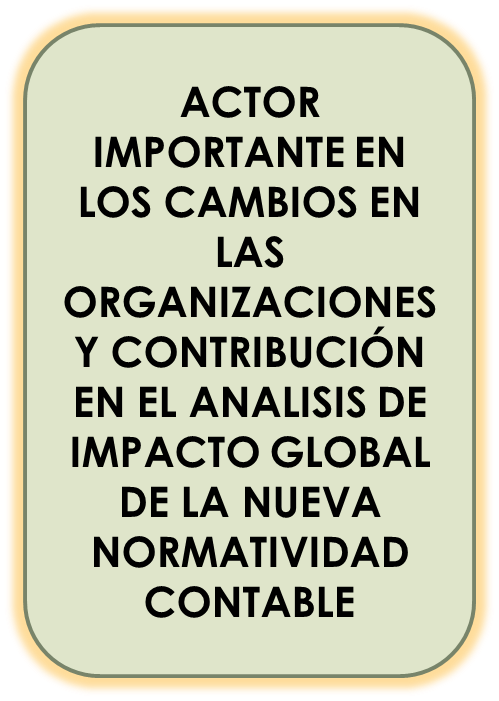 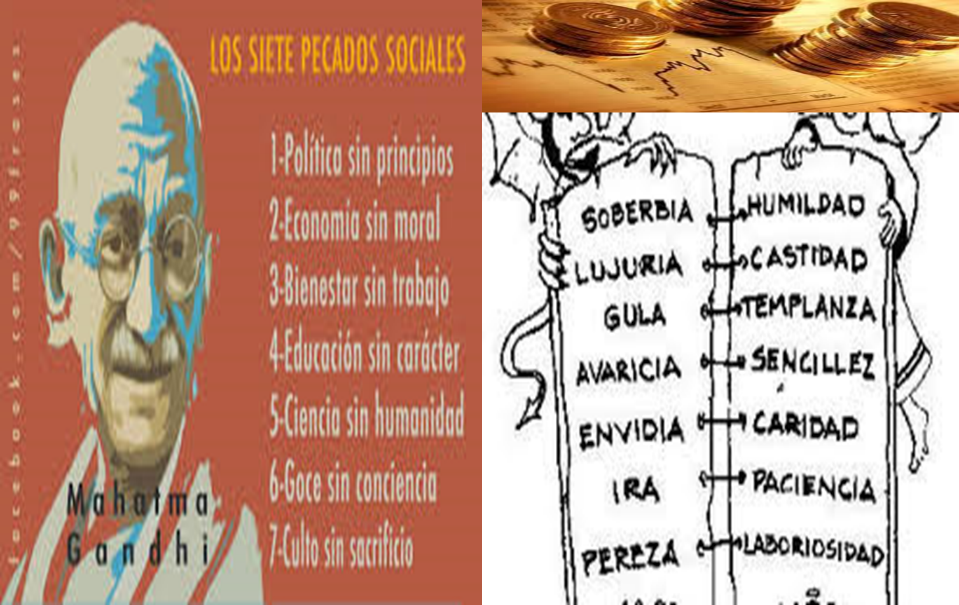 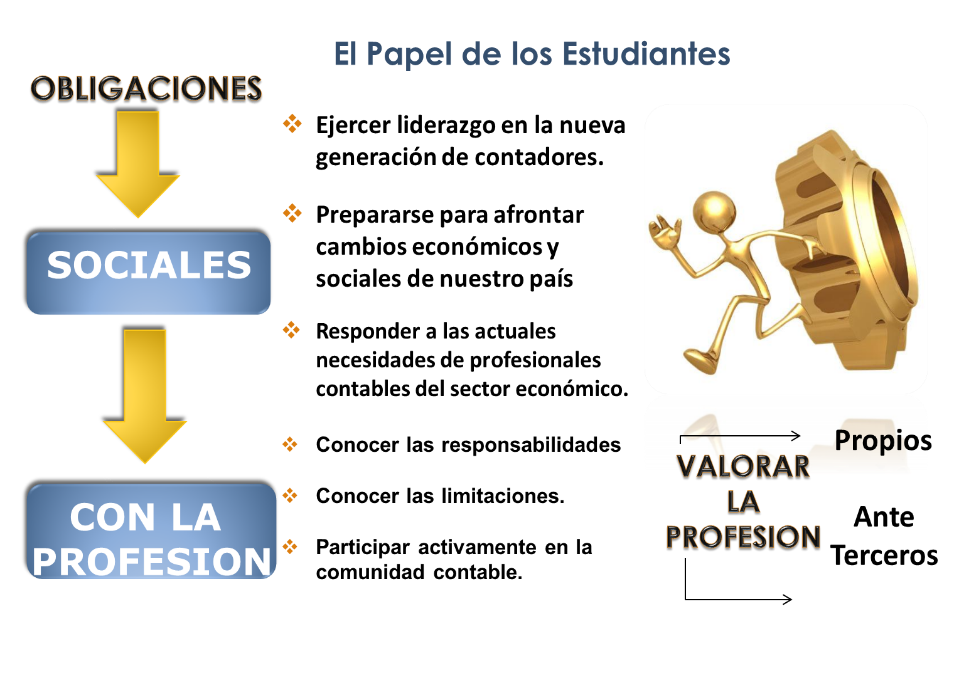 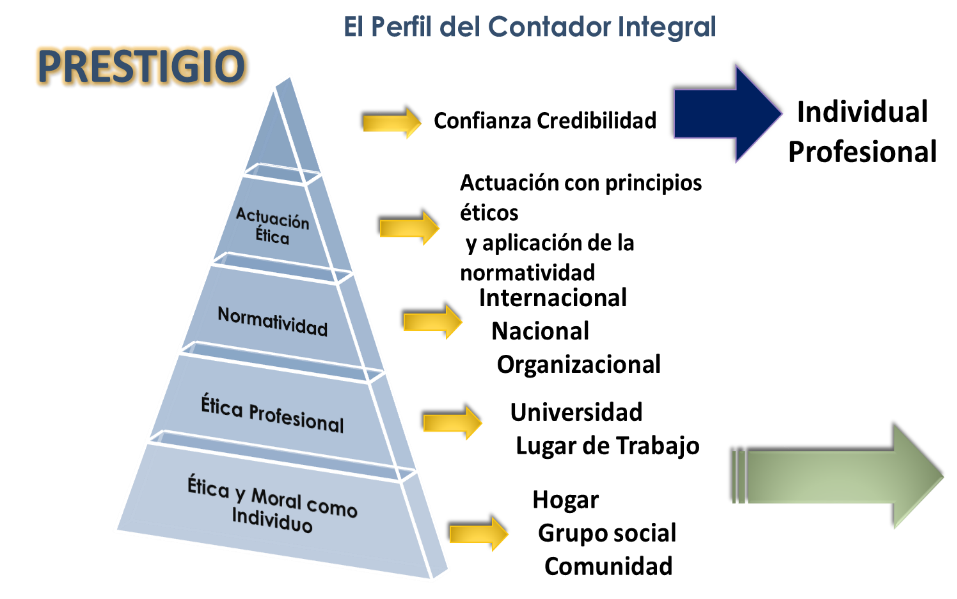 Nuevo Perfil de los Contadores
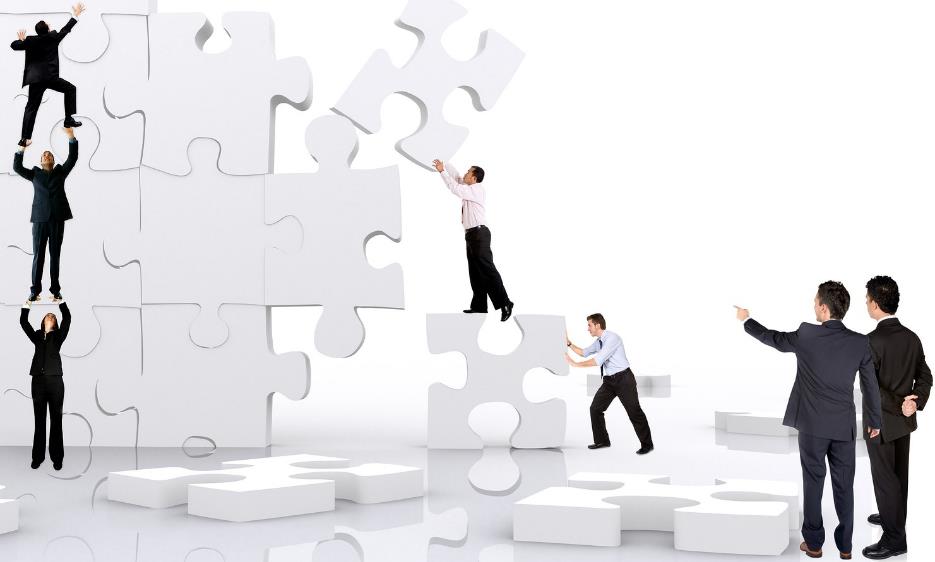 Saben redactar
UNIVERSIDADES
Trabajando
en la 
Construcción 
de un nuevo
perfil
Majan el lenguaje corporativo
FIRMAS DE CONTADORES
ASOCIACIONES
AGREMIACIONES
Acreditados
Consultivos no hacedores
Resuelven problemas y generan valor
Pensamiento Estratégico
Saben hablar en Público
Valor su trabajo 
$$ VS.. Responsabilidad
No dejemos que el FUTURO - que ya está entre NOSOTROS - nos encuentre DESPREVENIDOS
G  r  a  c  i  a  s
“POR PERMITIRNOS HACER PÚBLICO 
LO PÚBLICO ”
pbohorquez@contaduria.gov.co
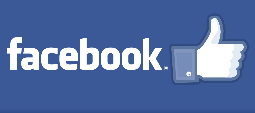 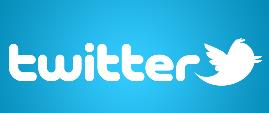 Contaduría General de la Nación
@Contaduria_CGN